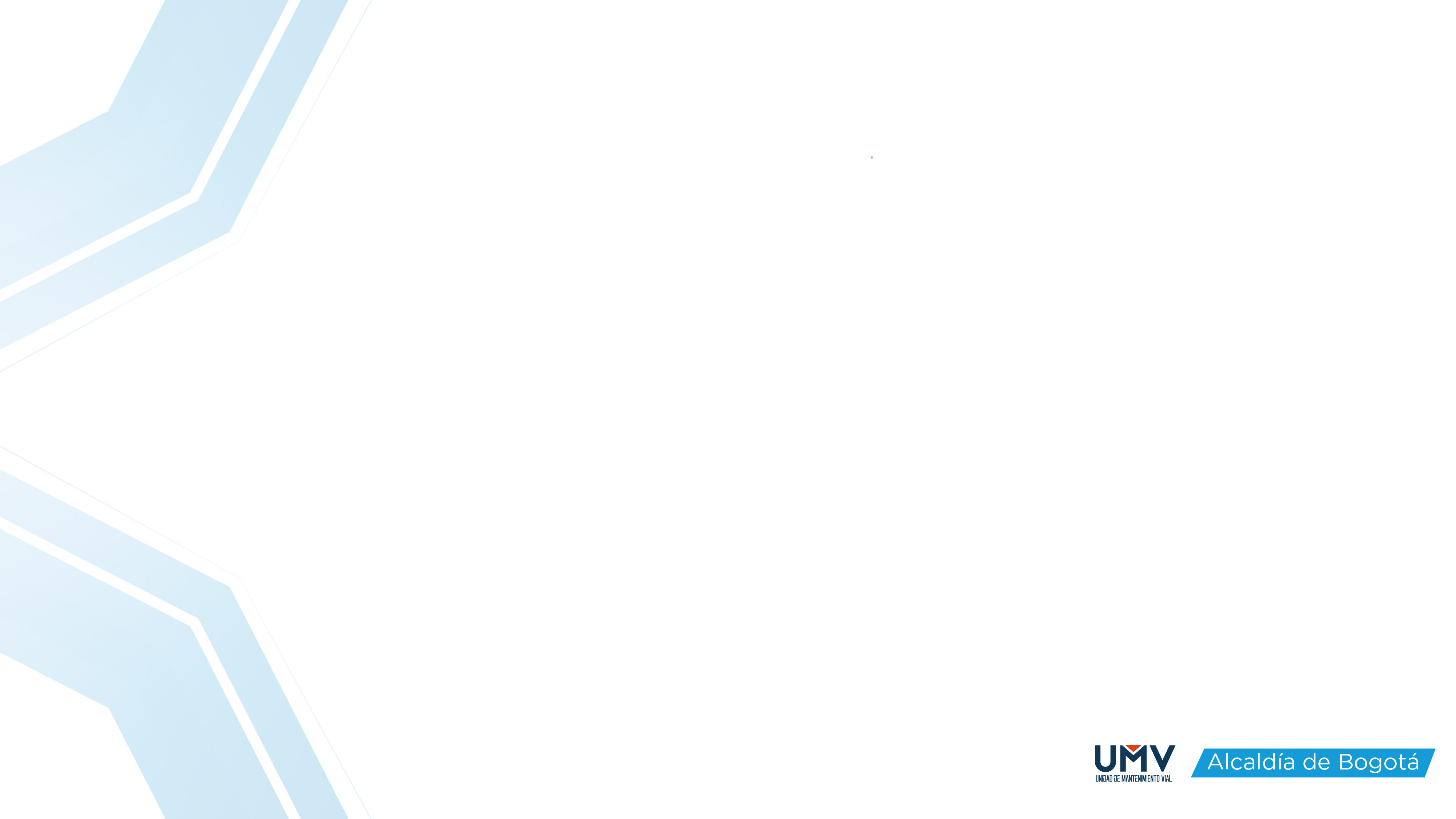 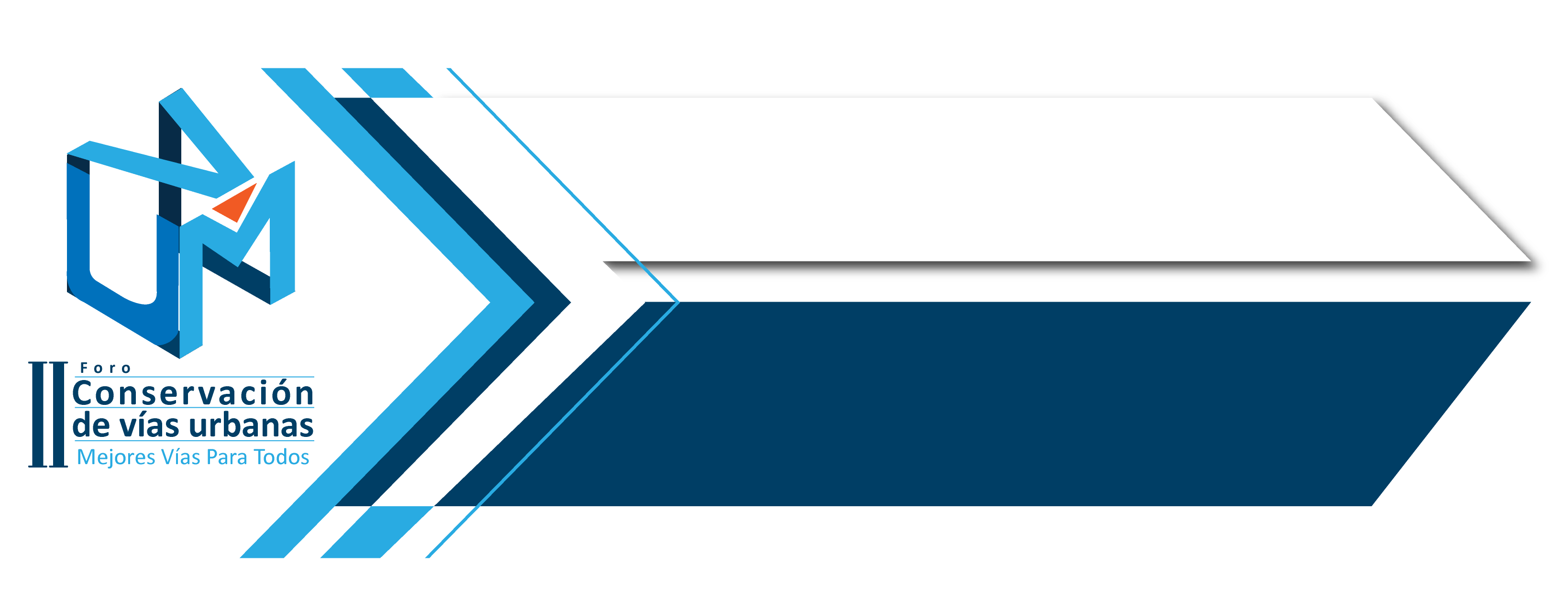 LA SEGURIDAD Y SALUD EN EL TRABAJO UN COMPROMISO DE TODOS
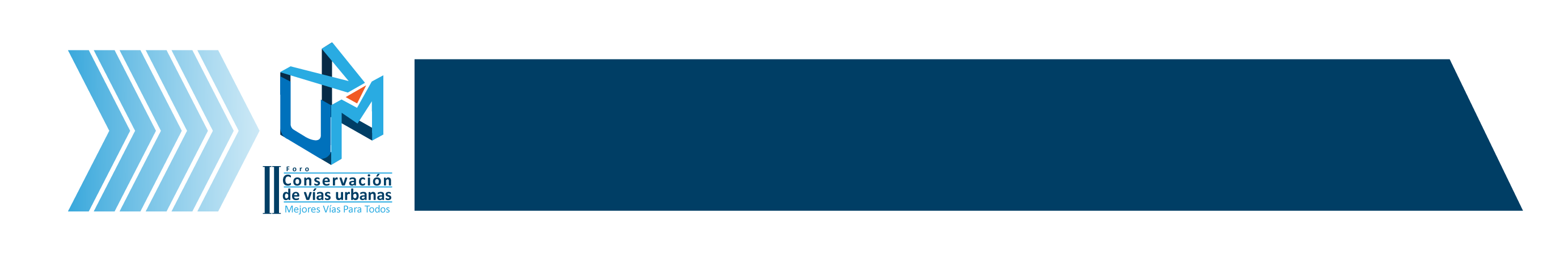 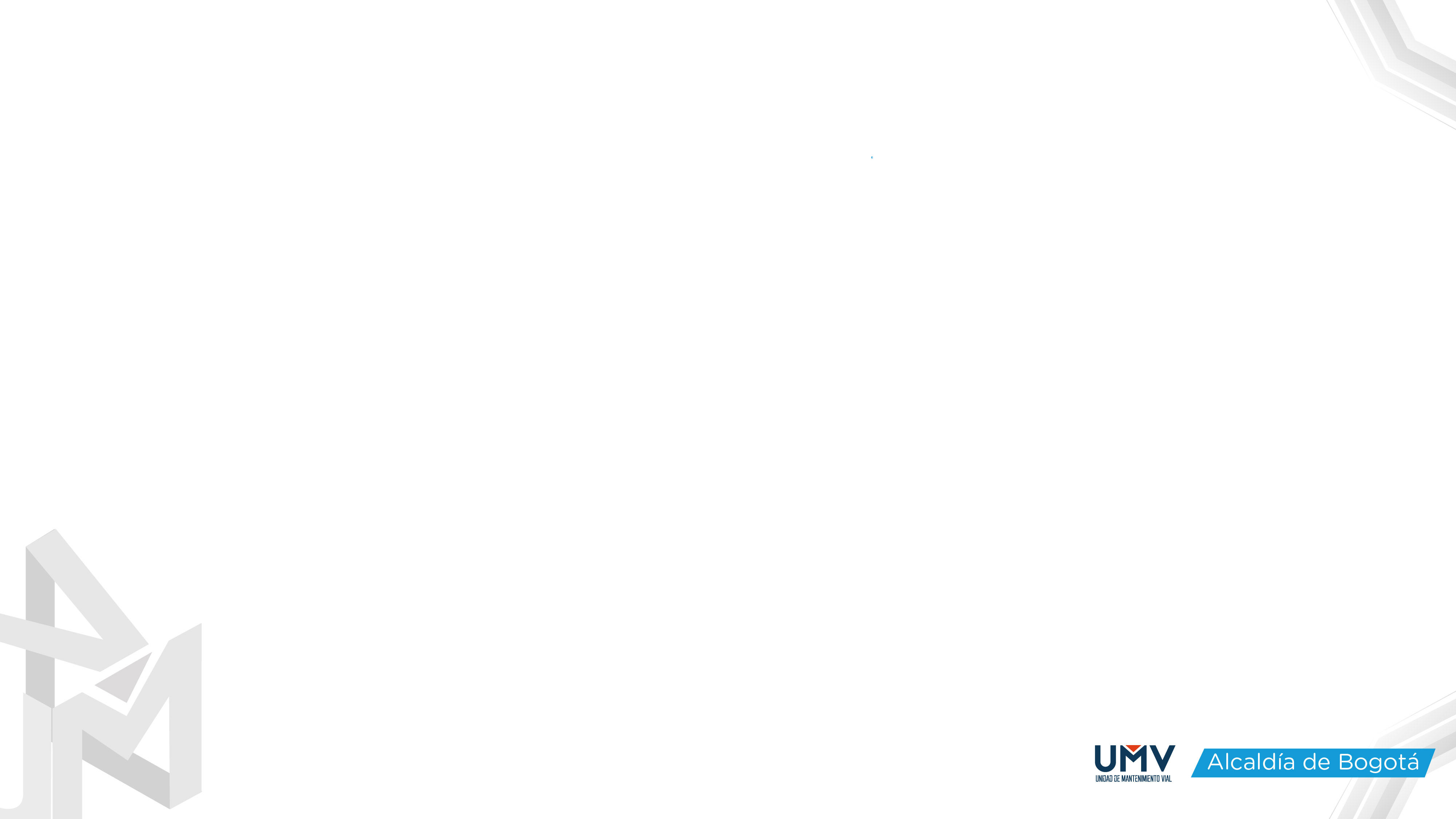 NIDIA ROCIO SOTELO SUÁREZ
FT. ESP PRL. MG EN PROTECCIÓN SOCIAL
LIDER TÉCNICA 
AXA COLPATRIA ARL
Bogotá, Noviembre 14 del 2019
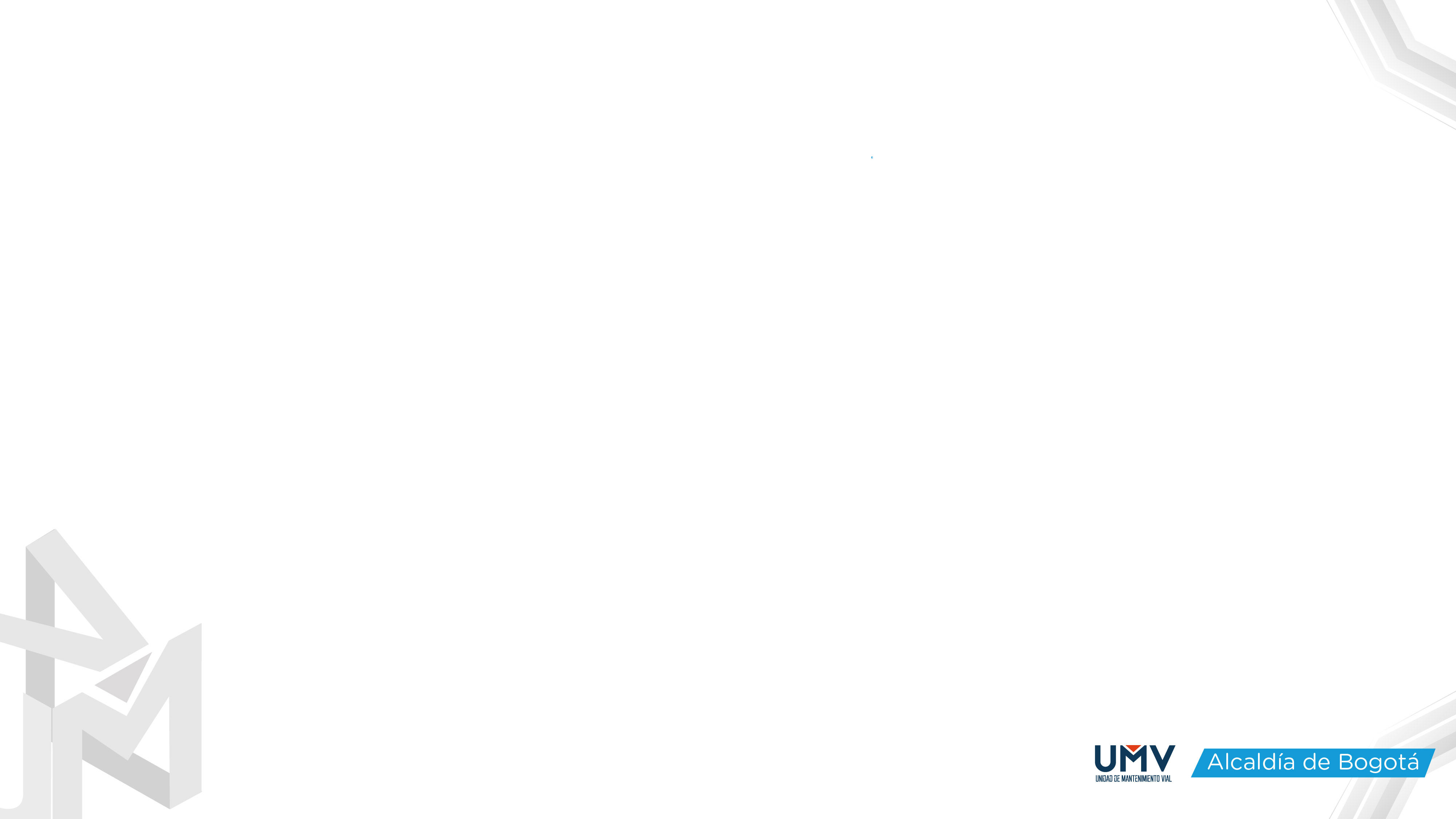 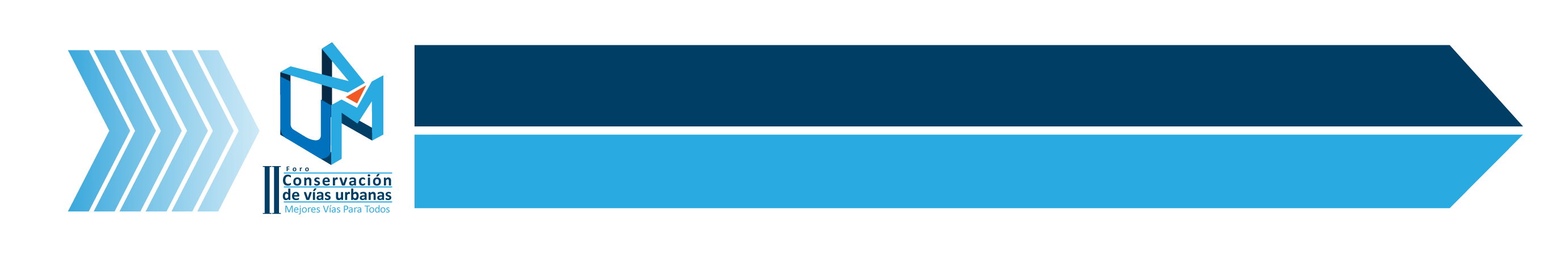 PREVENCIÓN
CONOCIMIENTO
+
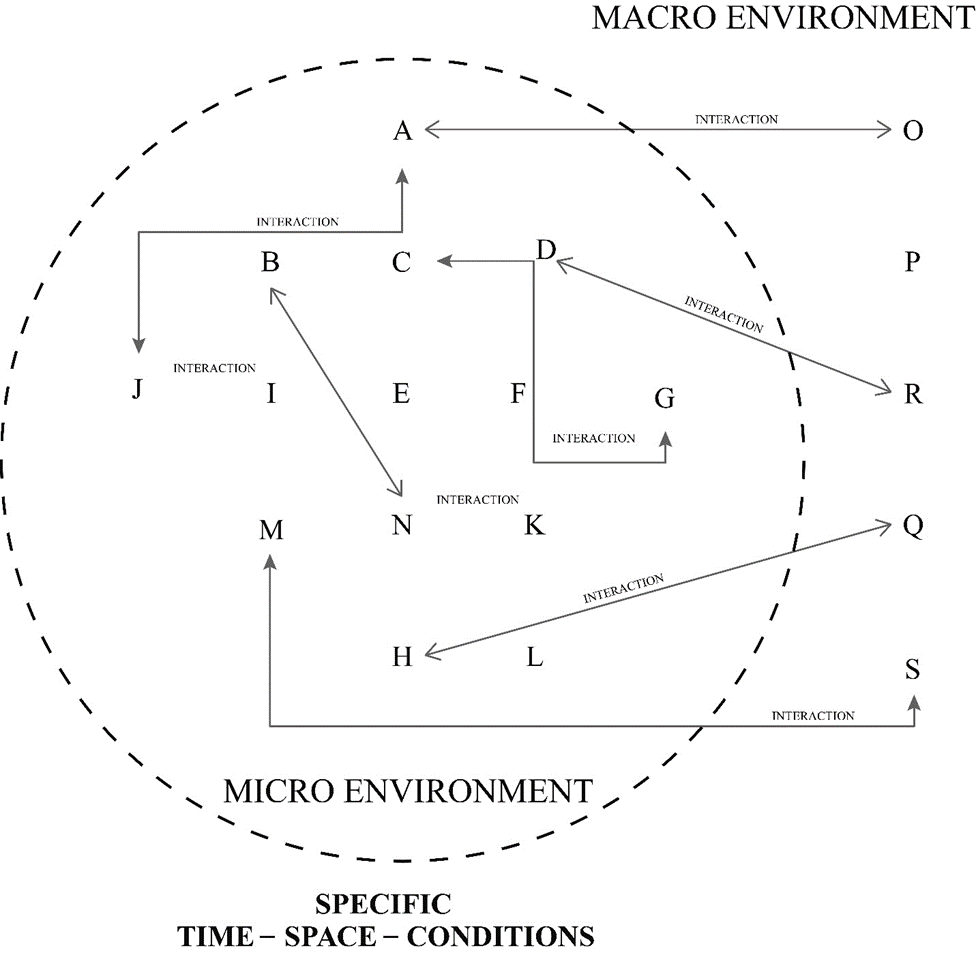 (4)
DAÑO
PÉRDIDA
Personas
Medio ambiente
Bienes
Reputación
(3)
EVENTO ADVERSO
Personas
Medio ambiente
Bienes
Reputación
(2) RIESGO
(1)
 PELIGRO
-
GESTIÓN
Sistema de Trabajo, desarrollado por Barón, W.G. "The Participatory Ergonomics in the Design of Safety Systems in Complex Work Systems" Advances in Social & Occupational Ergonomics . En: Suiza  ISBN: 978-3-319-41688-5  ed: Springer International Publishing , v. , p.153 - 165  ,2017
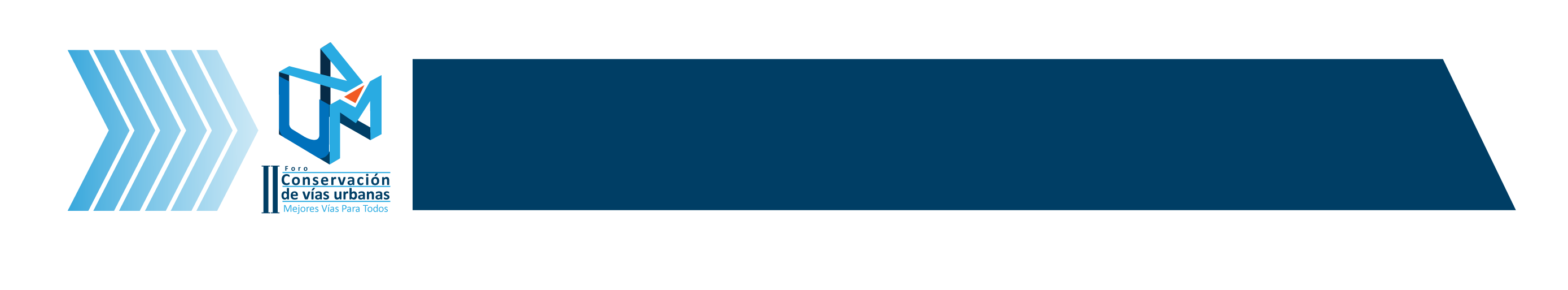 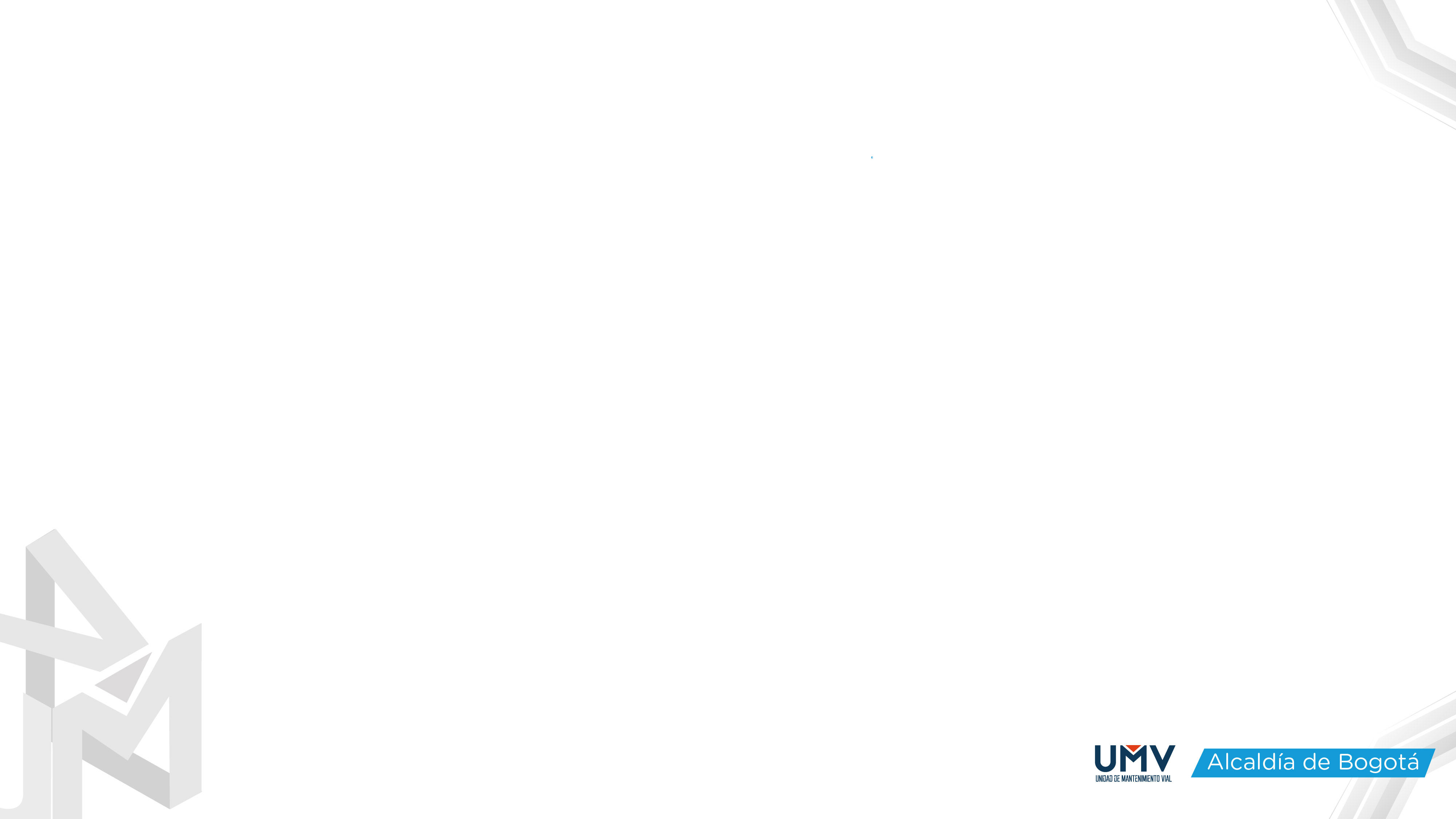 Medidas de prevención y control
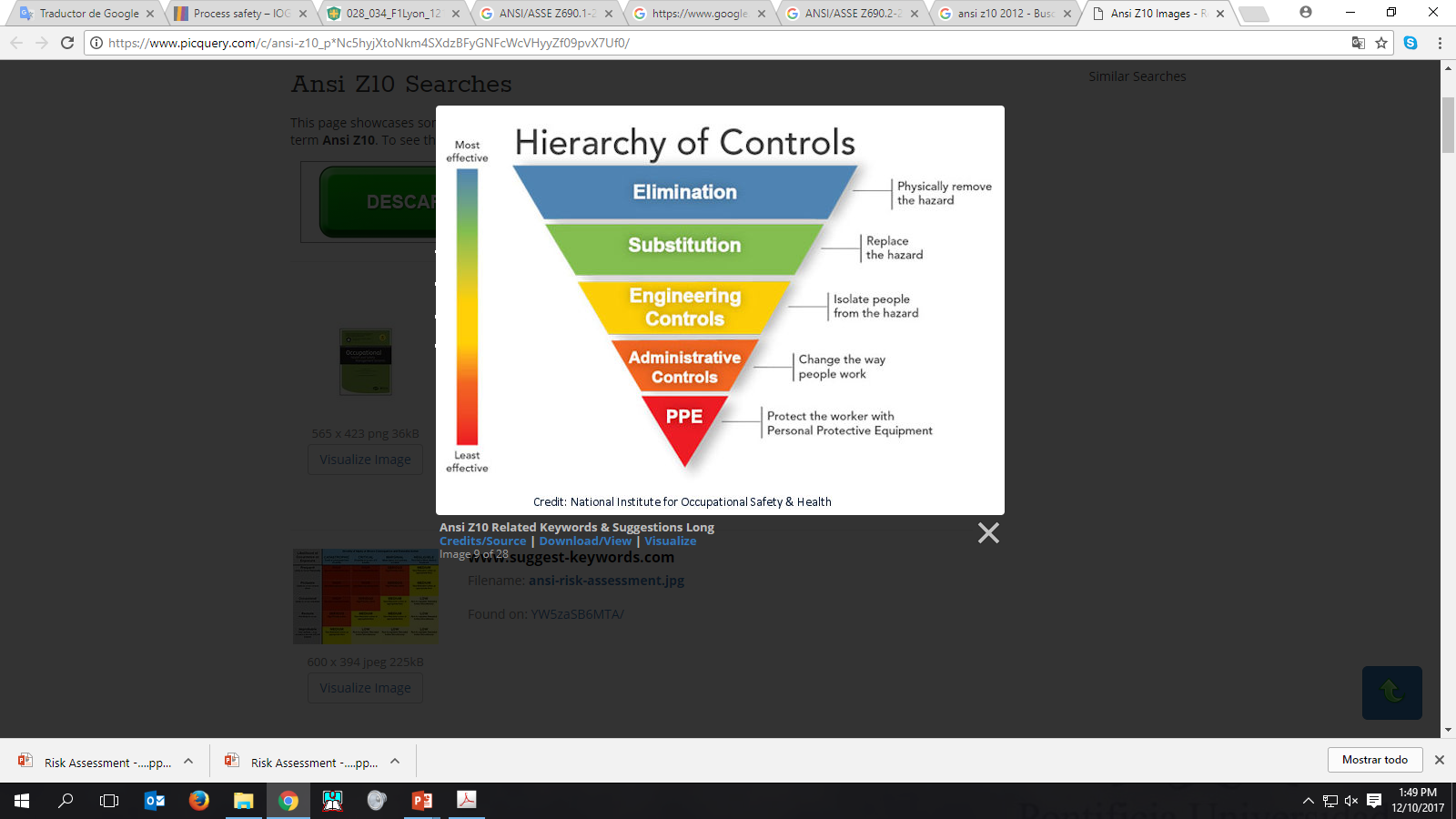 Eliminación
Sustitución
Controles de Ingeniería
Controles administrativos
Equipos y Elementos de Protección Personal y Colectivo

Decreto 1072 de 2015 Artículo 2.2.4.6.24. (91). 2.2.4.6.24
Fuente: https://www.oshatrain.org/courses/images/706/706-4-2-hoc-niosh.jpg
Fuente: https://www.picquery.com/c/ansi-z10
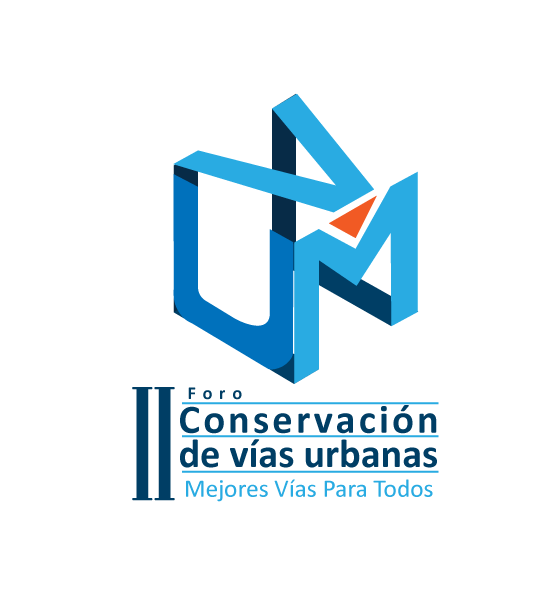 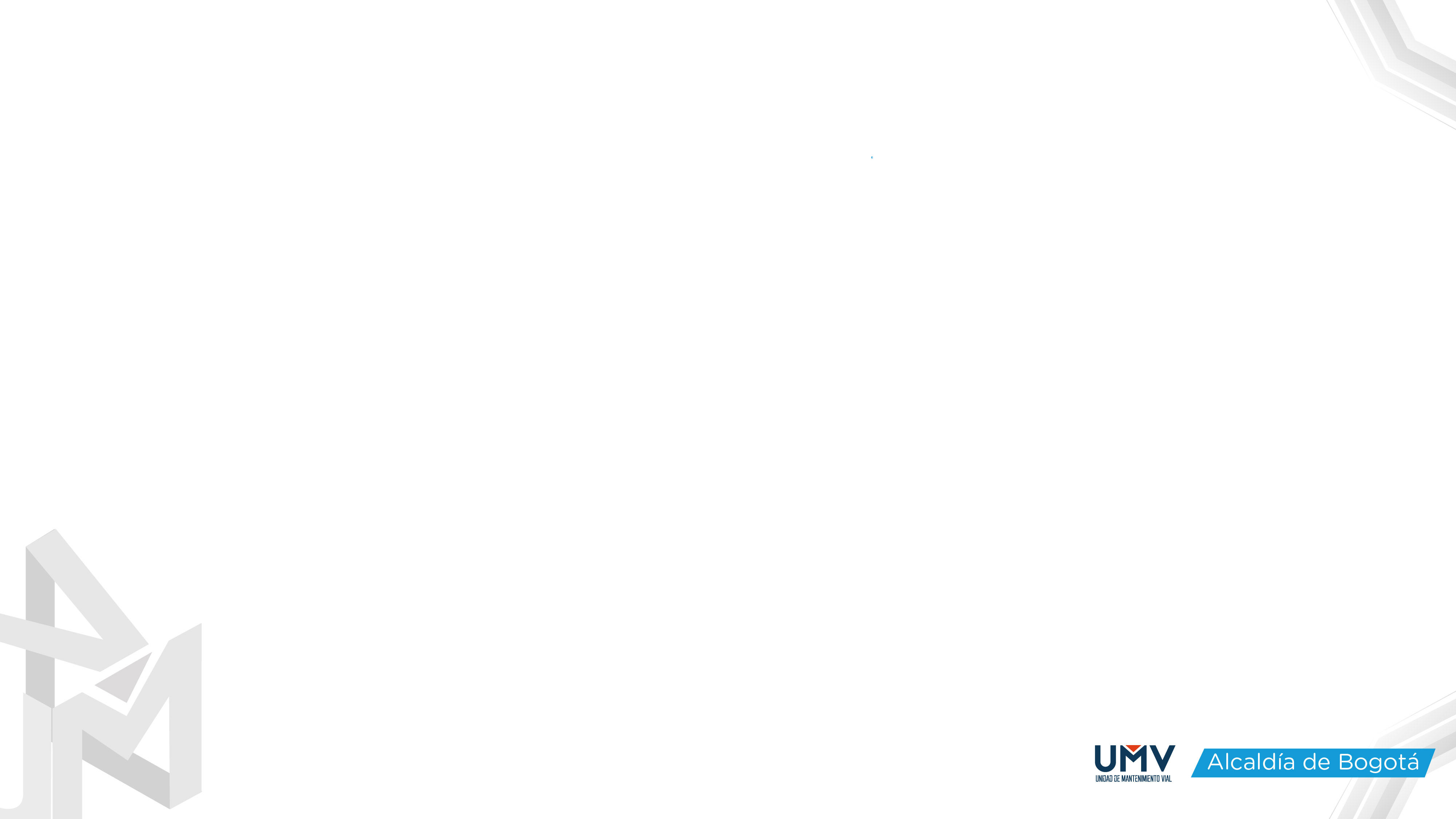 CICLO DE VIDA – SISTEMAS DE TRABAJO
?
Fuente: Barón, W.G. Considerações para o Desenho de Sistemas de Segurança. VII congresso Vertentes e Desafios da Segurança  - VDS 2017 Portugal
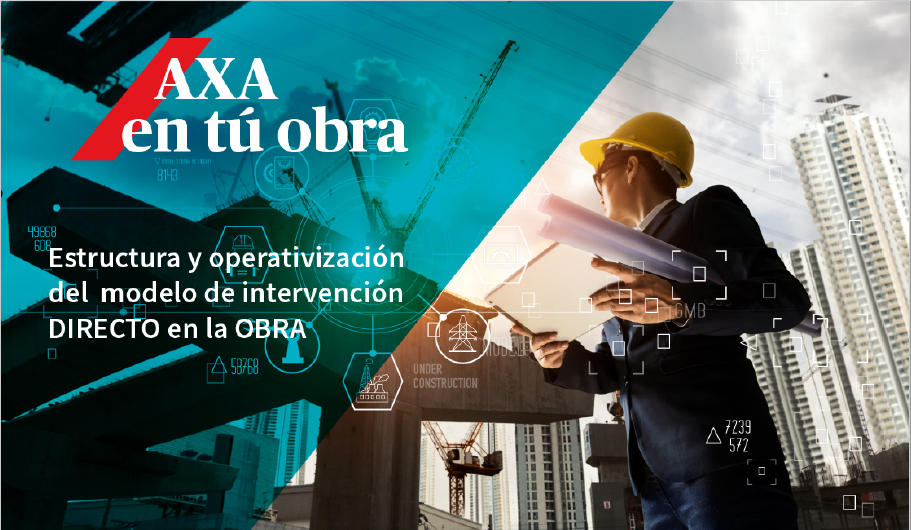 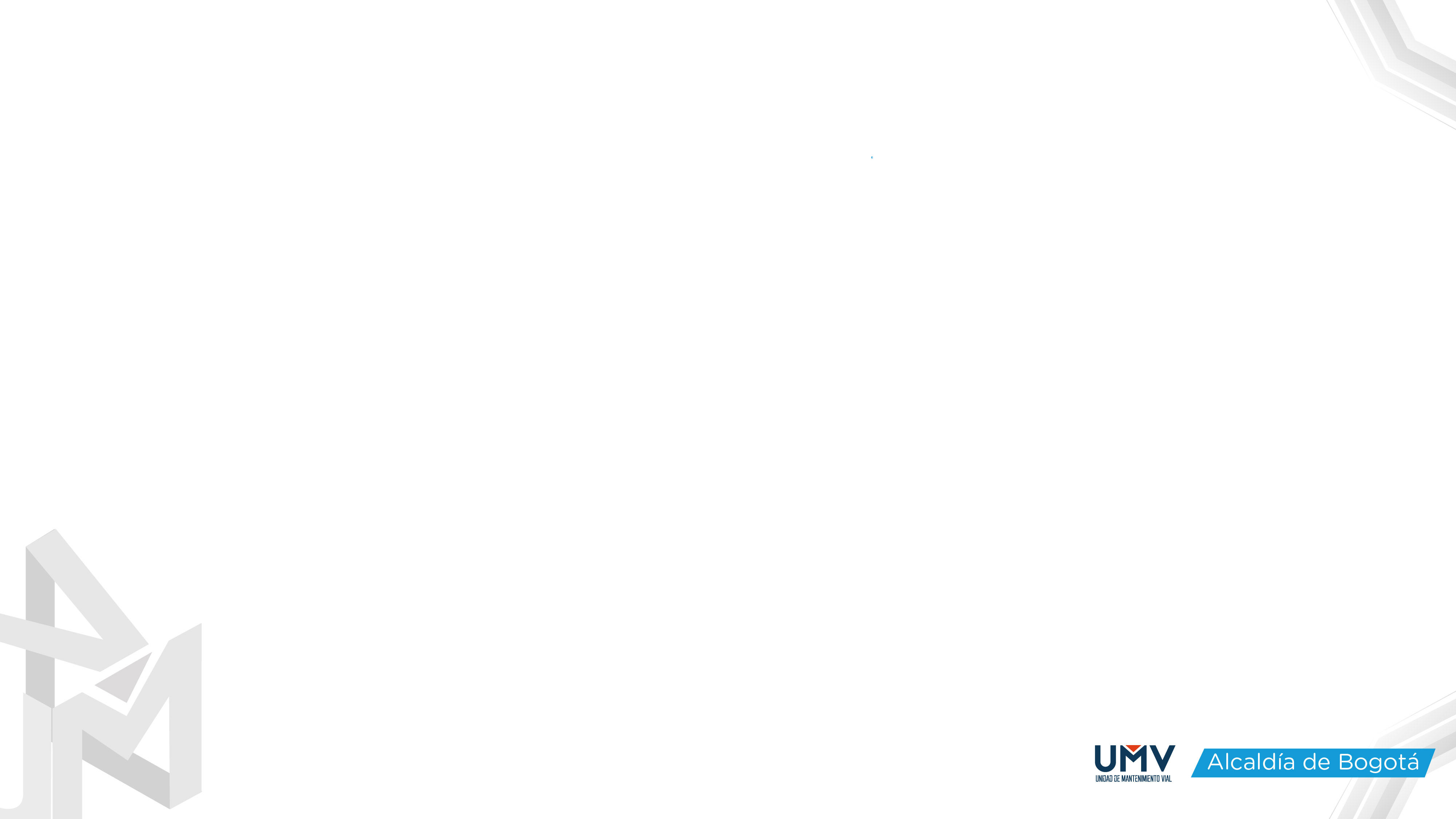 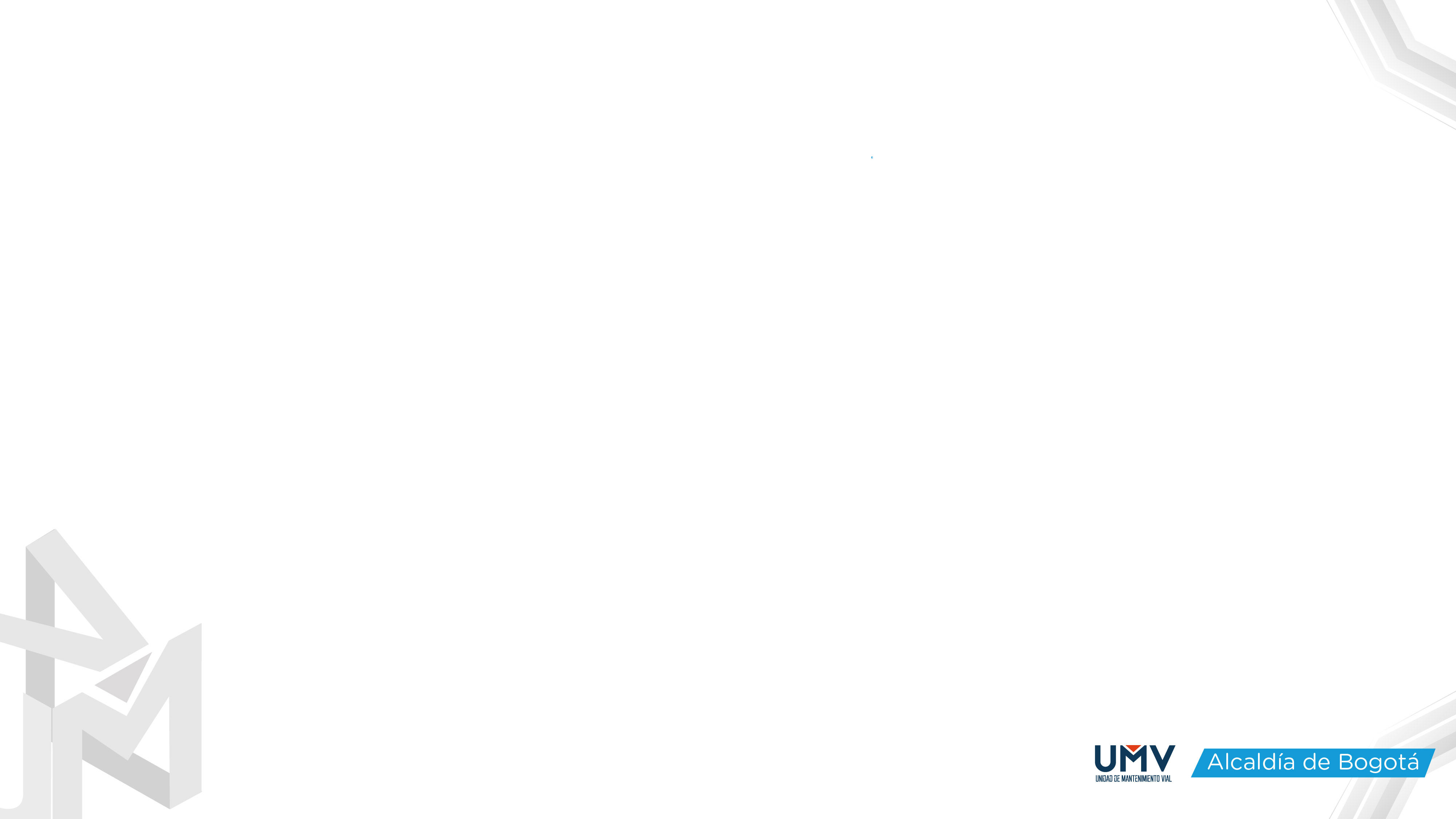 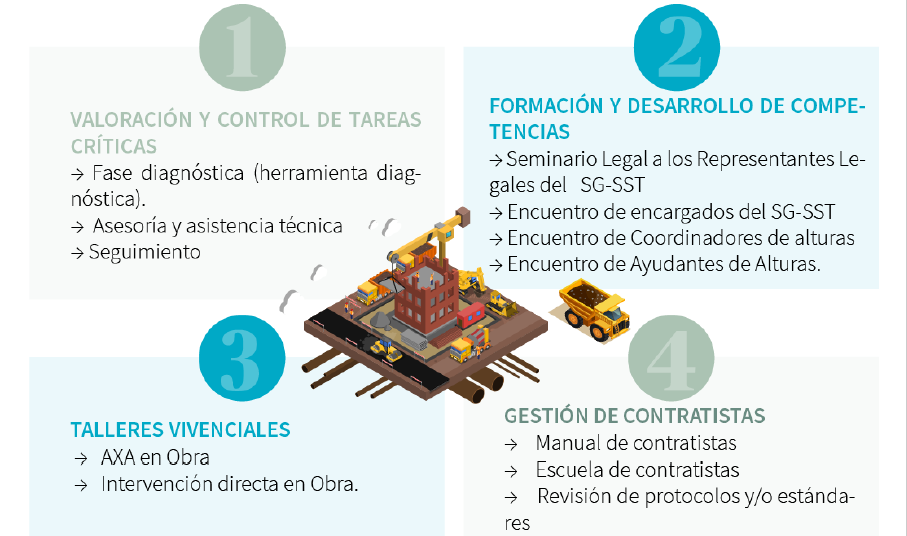 RESULTADOS EN SST – SINTRAUNIOBRAS 2016 - 2018
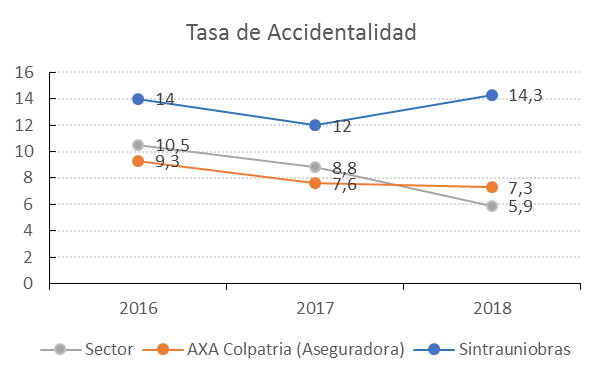 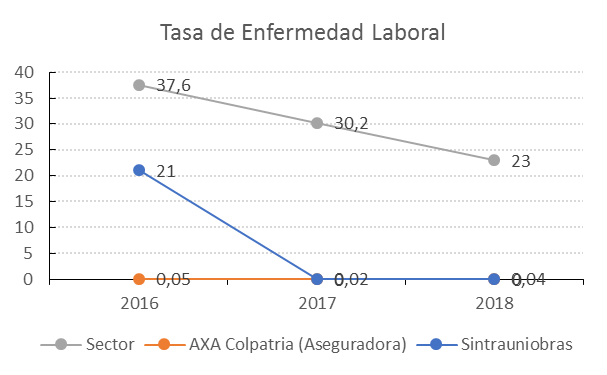 FUENTE: Base de datos SGRL 2019
El 15% de las personas que se encuentran en frente de obra son mujeres

El 45% de los trabajadores son mayores de 50 años